ООО «СТД – Системы технической диагностики»
ОБОСНОВАНИЕ БЕЗОПАСНОСТИ ГРС: ОПЫТ РАЗРАБОТКИ И ЭКСПЕРТИЗЫ ПРОМЫШЛЕННОЙ БЕЗОПАСНОСТИ
И.Е. Литвин
Генеральный директор ООО «СТД– Системы технической диагнстики», д.т.н.

С.В.  Шишкин
Эксперт Э5 ОБ
Горно-Алтайск, 22-26 октября 2018 года.
[Speaker Notes: Добрый день. (представиться), (передать привет от И.Е. он к сожалению не смог лично присутствовать в связи с необходимостью быть в Москве) . 
Наша организация многим здесь известна, так как мы работаем с ООО «Газпром трансгаз Москва» с 1992г. 27 сезонов. Последние 16 лет специализируемся только на ГРС.]
ООО «СТД – Системы технической диагностики»
НОРМАТИВНЫЕ ДОКУМЕНТЫ  ПО РАЗРАБОТКЕ ОБОСНОВАНИЙ БЕЗОПАСНОСТИ ГРС
Федеральный закон № 116-ФЗ от 21.07.1997 г. «О промышленной безопасности опасных производственных объектов». 

Федеральные нормы и правила в области промышленной безопасности «Общие требования к обоснованию безопасности опасного производственного объекта» (приказ Ростехнадзора № 306 от 20.08.2013 г.),

Руководство по безопасности «Методика установления допустимого риска аварии при обосновании безопасности опасных производственных объектов нефтегазового комплекса» (приказ Ростехнадзора № 349 от 23708.2016 г.).

СТО ГТМ 2.4-02-04-048-2015 «Методические рекомендации по определению технически возможной пропускной способности газораспределительных станций»
2
ООО «СТД – Системы технической диагностики»
3
[Speaker Notes: Нашим постоянным заказчиком ГТМ поставлены задачи для решения следующих вопросов:
Комплексное диагностическое обследование. (Данное мероприятие обсуждать не стоит, так как в этом вы осведомлены более чем…)
Техническая возможная пропускная способность
Нарушения минимальных расстояний.
А вот ТВПС и нарушение минимальных расстояний эта тема новая и довольно таки интересная.
Принцип работы построен так, что при анализе ТВПС строится математическая модель ГРС , а при анализе нарушений минимальных расстояний расчет зон поражения.
После чего проводится оценка риска нашими специалистами и на основании полученных результатов, если риски допустимы пишется обоснование безопасности, заключение экспертизы ПБ и регистрация экспертизы в РТН. Если риски не допустимы проводится поиск технических решений по снижению риска. 
Работы по ТВПС мы проводим уже 3-й год, в 16-м году выполнили 8 объектов, в прошлом 18 объектов и на сегодняшний день пробуем работы по нарушениям минимальных расстояний. В прошлом году у нас уже был опыт по работе с нарушением минимальных расстояний, мы даже сделали 2 заключения для ГТН.Новгород.]
ООО «СТД – Системы технической диагностики»
Гидравлическая схема ГРС
4
[Speaker Notes: Немного подробней о расчетах ТВПС.
Дело в том, что раньше для расчета проектной пропускной способности ГРС не проводились расчеты уже построенной станции в целом, а параметры складывались из подбора оборудования.
Для расчета ТВПС на газораспределительных станциях применяется специальный, зарегистрированный в установленном порядке  программный комплекс «ВЕСТА - ГРС» который проводит тщательный, детальный гидравлический расчет по ГРС.  В расчетах участвуют такие параметры как: Диаметр, длинна элементов; Технические характеристики оборудования (в том числе сосудов под давлением, пропускная способность которых так же важна); Давление; Скорость газа в трубопроводе; Температура газа в трубопроводе (все эти параметры мы получаем не посредственно из филиалов, от начальников службы ЭГРС). Расчет уникален тем, что проводится не по отдельным реперам, а по всей станции целиком.
На данный момент сотрудники нашей организации являются наверное единственными в России, кто проводит такие расчеты с максимальной точностью. Данный комплекс помогает не только высчитать техническую возможную пропускную способность, но и определить места узких участков, которые ограничивают пропускную способность ГРС.]
ООО «СТД – Системы технической диагностики»
Результаты расчета ТВПС
5
ООО «СТД – Системы технической диагностики»
6
[Speaker Notes: Так к примеру на этой станции :

ТВПС:
при Рвх.мин.согл.=3.6 МПа 
равно проектной 
 (10.0 тыс.м3/час)
при Рвх.макс.согл.=4.8 МПа 
выше проектной 
на 33.3%
 (13.33  тыс.м3/час)
(проект 10.0 тыс.м3/час)
По расчетам мы обнаружили что, узкое место  являются регуляторы давления газа – выходим на ограничение 80% открытия регулятора]
ООО «СТД – Системы технической диагностики»
7
[Speaker Notes: Или вот другой пример.
ГРС Сосны
ТВПС выше проектной:
при Рвх.мин.согл.=2.4 МПа на 18.4%
 (11.84 тыс.м3/час)
при Рвх.макс.согл.=4.2 МПа на 19.7% 
(11.97  тыс.м3/час)
(проект 10.0 тыс.м3/час)
 
Узкое место
Трубопроводы Ду=150 мм от выхода регуляторов давления газа до выхода ГРС. В данном месте ГРС ограничена по скорости газа в трубопроводе.]
ООО «СТД – Системы технической диагностики»
Последствия увеличения пропускной способности
8
ООО «СТД – Системы технической диагностики»
Оценка зон теплового излучения
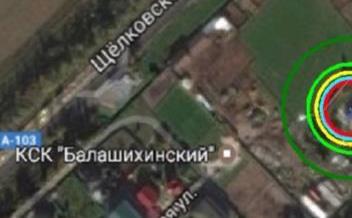 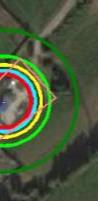 Р2 = 5,4 МПа
Р1 = 3,43 МПа
9
[Speaker Notes: При расчете зон поражения используется программа для расчета Рисков  «Toxi+risk» которая сертифицирована в установленном порядке и включена в единый реестр российских программ для ЭВМ и баз данных минкомсвязи.

На данном слайде мы с вами видим как влияют давления (Минимально согласованное и Проектное) на оценку зон теплового поражения при пожаре на ГРС.]
ООО «СТД – Системы технической диагностики»
Оценка зон поражения при барическом воздействии
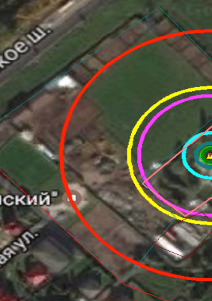 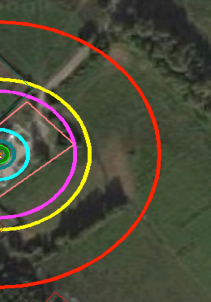 Р2 = 5,4 МПа
Р1 = 3,43 МПа
10
[Speaker Notes: На данном слайде показано барическое влияние при разных давлениях, при взрыве на ГРС. Так же наблюдаются увеличения зон воздействия от ударных волн при взрыве.]
ООО «СТД – Системы технической диагностики»
Оценка зон осколочного поражения
11
[Speaker Notes: тоже один из примеров, Оценка зон осколочного поражения учитывалась при условном диаметре входного газопровода 200мм при разных давлениях. (показать максимальные и минимальные показатели при разных давлениях.]
ООО «СТД – Системы технической диагностики»
Блок – схема оценки риска
12
[Speaker Notes: Согласно 144 приказа РТН Анализ техногенного риска (риска аварий) на ОПО представляет собой циклическую процедуру, включающую систематизацию всей доступной информации о состоянии ОПО и его окружения с точки зрения промышленной безопасности, идентификацию опасностей, оценку риска аварий, анализ полученных показателей риска, разработку рекомендаций по снижению риска.
Структура, содержание этапов и методический подход к анализу риска на ГРС определяются следующими особенностями этого объекта:
высокая производительность и постоянная технологическая связь с подводящими газопроводами;
высокая плотность размещения технологического оборудования, зданий, сооружений;
насыщенность площадки ГРС электрооборудованием, линиями электроснабжения, устройствами дистанционного управления и связи, что обусловливает повышенную вероятность воспламенения газа в случае аварии;
наличие на производственной площадке опасных веществ необходимых для поддержания технологических процессов;
прямой контакт значительной части оборудования с природной средой;
подключение промышленных предприятий.
Основными этапами количественного анализа опасностей, оценки риска аварии и связанной с ней угрозы являются:
Планирование и организация работ по анализу риска:
определение факторов и проблем, обусловивших необходимость проведения анализа рисков;
определение целей и задач оценки риска;
определение глубины анализа, уточнение алгоритма и набора методов анализа риска;
описание ГРС и её окружения на основе сбора и анализа исходных данных;
обоснование критериев приемлемого риска;
Идентификация опасностей:
идентификация опасных свойств, используемых в технологическом процессе опасных веществ (природный газ);
перечисление возможных физических проявлений аварий на трубопроводах и технологическом оборудовании ГРС с указанием поражающих факторов аварии;
определение возможных причин и условий возникновения аварий;
предварительная идентификация опасных составляющих на площадке ГРС;
Оценка риска:
оценка ожидаемой частоты аварий для различных трубопроводов, аппаратов и установок ГРС с учетом влияния технико−технологических и эксплуатационных факторов;
выбор и обоснование основных (расчетных) сценариев аварий на ГРС (с учетом видов физических проявлений аварий, вариантов срабатывания запорной арматуры, характеристик загроможденности пространства, наличия источника огня) для оценки параметров поражающих факторов и их распространения, в том числе определение геометрии пожара, характеристик;
определение наиболее вероятного и наиболее масштабного сценария, описание характеристик превалирующего опасного фактора;
оценка условных вероятностей реализации расчетных сценариев аварий;
расчет интенсивностей и объемов аварийных выбросов опасных веществ для выбранных (в составе расчетных сценариев аварий) вариантов нарушений герметичности оборудования и вариантов перекрытия потоков запорной арматурой;
расчет зон действия поражающих факторов в окружающей среде для всех расчетных сценариев;
расчет условных вероятностей поражения людей, количества пострадавших для всех расчетных сценариев аварий;
расчет потенциального, коллективного и индивидуального рисков;
сравнение показателей риска с рекомендуемыми уровнями приемлемого риска;
разработка рекомендаций по уменьшению риска (повышению конструктивной надежности наиболее опасных составляющих ГРС, совершенствование технических систем противоаварийной защиты, изменение компоновки оборудования и т.д.).

Результатом анализа является выявление опасностей и предварительная количественная оценка риска с учетом воздействия поражающих факторов аварий на персонал, население и окружающую среду, в том числе для обоснования оптимального варианта размещения технических устройств, зданий и сооружений ГРС по критерию безопасности для персонала, населения и окружающей среды.]
ООО «СТД – Системы технической диагностики»
Сценарий С1
Сценарий С2
Сценарий  С3
Разрыв подземной части входного газопровода высокого давления до блока переключения ГРС
Утечка газа в месте фланцевого соединения регулятора давления с трубопроводом в блоке редуцирования
Разрыв надземной части входного газопровода высокого давления до блока переключения ГРС
Взрыв в помещении узла редуцирования, разрушение здания, гибель персонала
Полное разрушение ГРС , получение дежурным персоналом ожогов, травм от осколков и, возможно, его гибель
13
[Speaker Notes: На данном слайде мы видим наиболее вероятные типы сценариев аварий на ГРС. Т.е. оследовательность отдельных логически связанных событий, обусловленных конкретным инициирующим (исходным) событием приводящим к определённым опасным последствиям аварии. (Описать каждый сценарий)]
ООО «СТД – Системы технической диагностики»
Вертикальный горящий факел
0,4
=1,37·10-7
0,95
Пожар в котловане
Наклонный правый горящий факел
Воспламе-
нение при разрыве газопровода
=1,03·10-7
0,1
0,3
Наклонный левый горящий факел
=1,03·10-7
0,3
Разрыв газопровода
3,610-6 год-1
Образова-
ние двух горящих струй
Струевое горение газа
=1,8·10-8
0,05
0,95
Рассеивание низкоскоростного шлейфа
Образова-
ние двух горящих струй
=3,08·10-6
Истечение без воспла-менения
0,9
Образова-
ние двух горящих струй
Рассеивание двух струй газа
=1,62·10-7
0,05
14
14
[Speaker Notes: Дерево событий – это графический способ слежения за набором обстоятельств (отказа системы и внешних воздействий на нее), ведущих к неблагоприятному исходу. Дерево событий рассматривает возможные пути развития последствий аварии (сценарии развития событий). Все события, которые могут произойти после произошедшего инцидента, соединены причинно-следственными связями, в зависимости от срабатывания или отказа элементов защиты системы.]
ООО «СТД – Системы технической диагностики»
Основные результаты работ по разработке и экспертизе обоснования безопасности ГРС
а) увеличение пропускной способности до технически возможной
б) нарушение минимальных расстояний
15
ООО «СТД – Системы технической диагностики»
СПАСИБО ЗА ВНИМАНИЕ
Литвин Игорь Евгеньевич
доктор технических наук
профессор РГУ  им. Губкина.
16